Interactions between ultraintense laser pulse and nanowire targets
Shih Wei Wang 汪師緯
2024.11.21 CHiP annual conference
1
[Speaker Notes: 老師好，我是汪師緯，今天要報告的題目是 利用奈米線陣列(nanowire)表面結構增強固態靶對雷射吸收與加熱效率之研究]
2
Outline
1) Previous works on nanowire target
2) Application to p-B fusion (result from PIC simulation)
3) Summary
1) Review of previous work
3
Laser interaction with flat solid target
4
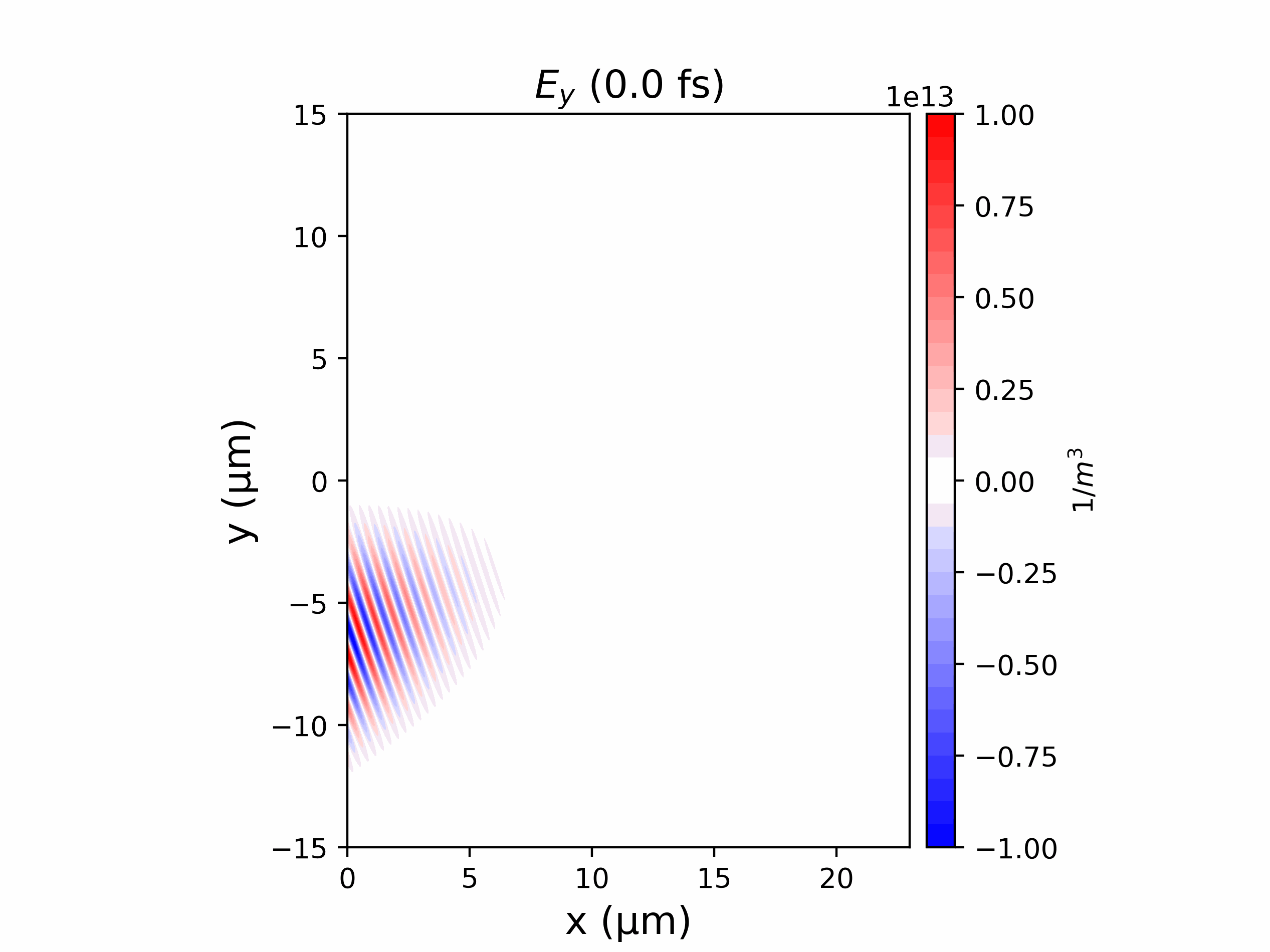 Solid target
 Inefficient interaction!
Laser field
How to couple energy to target ?
Aligned nanowire targets
5
Increase surface area with nanowire structures
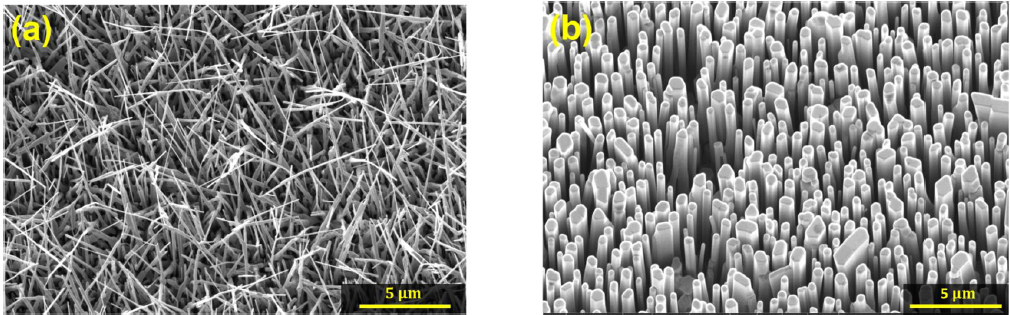 Materials: 
Metals (Cu, Ag, Ni), Polymers (PE)
[1] Eftekhari-Zadeh et. al., Phys. Plasmas (2022)
Increased absorption from nanowire surface
6
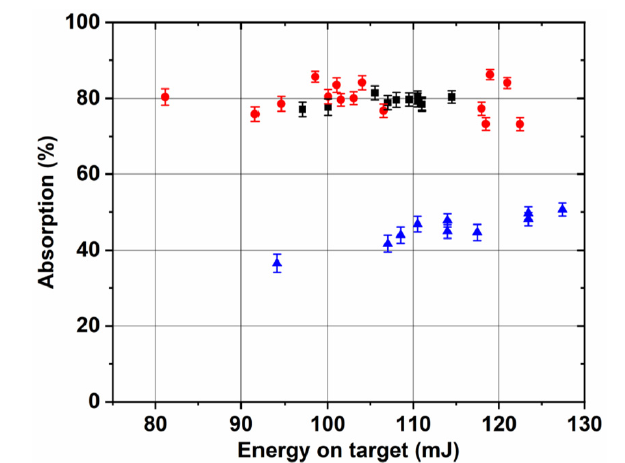 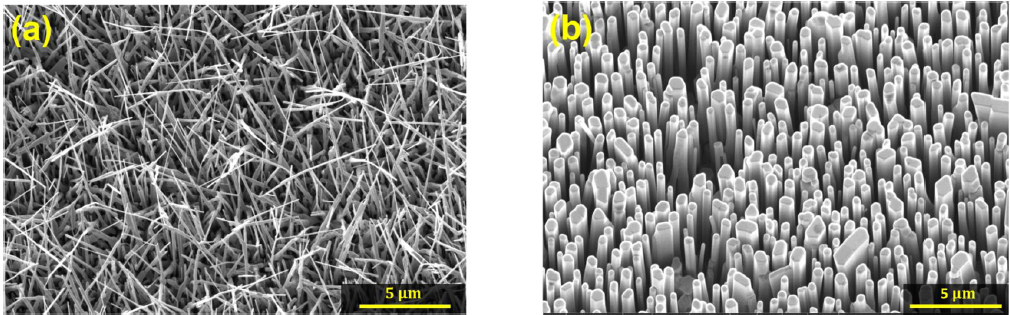 Randomly oriented NW 
Aligned NW 
Flat foil
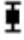 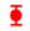 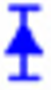 [1] Eftekhari-Zadeh et. al., Phys. Plasmas (2022)
Reaching Ultra High Energy Density (UHED)
7
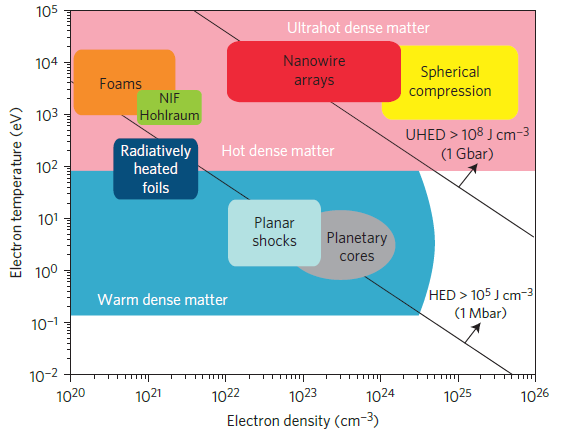 Same plasma condition with million times less laser energy !
             (locally)
[2] Purvis et. al., Nat. Photonics (2013)
Microscale fusion with NW
8
“Z-pinch” driven by return current
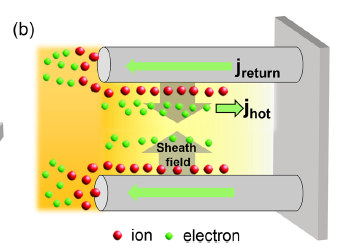 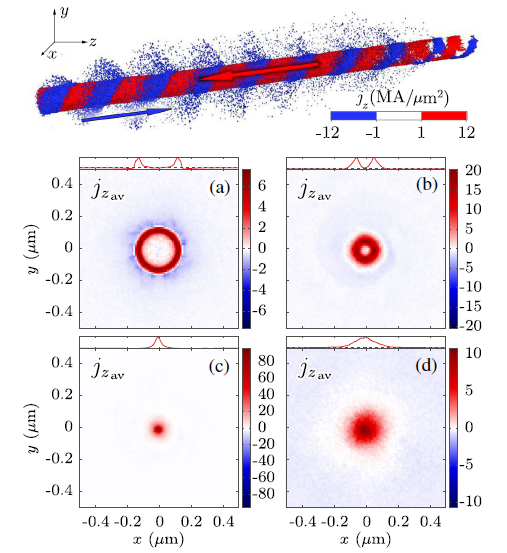 [4] Curtis et. al., Nat. communications (2018)
[3] Kaymak et. al., PRL (2016)
2) Application of nanowire target on p-B fusion
9
10
“Pitcher-catcher” p-B fusion
Heating Laser
Proton beam
Reaction cross section
NW layer
Fusion probability:
Solid Boron
Stopping power (mostly from collision with electrons)
 reduced by heating target electrons
Enhance target heating using NW layer
Criterion for effective heating
11
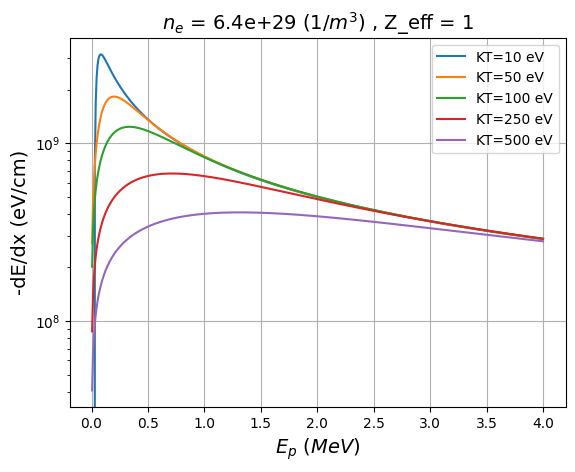 148
612 keV
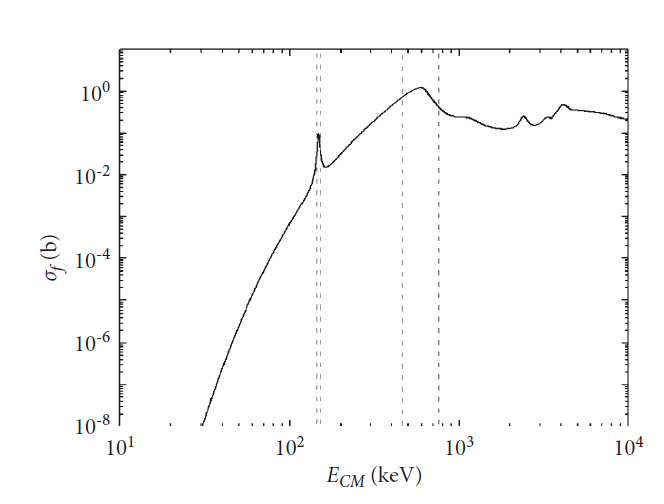 *Stopping power by electron only
[6] Peter and Meyer-ter-Vehn Phys. Rev. A 43, 2015 (1991))
Volume of effective heated region
12
Proton stopping range
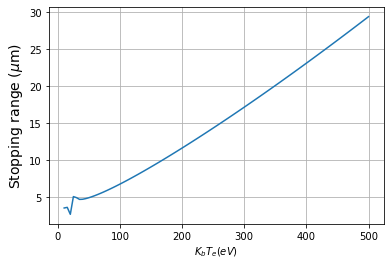 Stopping range is evaluated as:
[Speaker Notes: Evaluation cutoff at E_p = 1 keV]
Absorption and ionization enhancement from nanowire
13
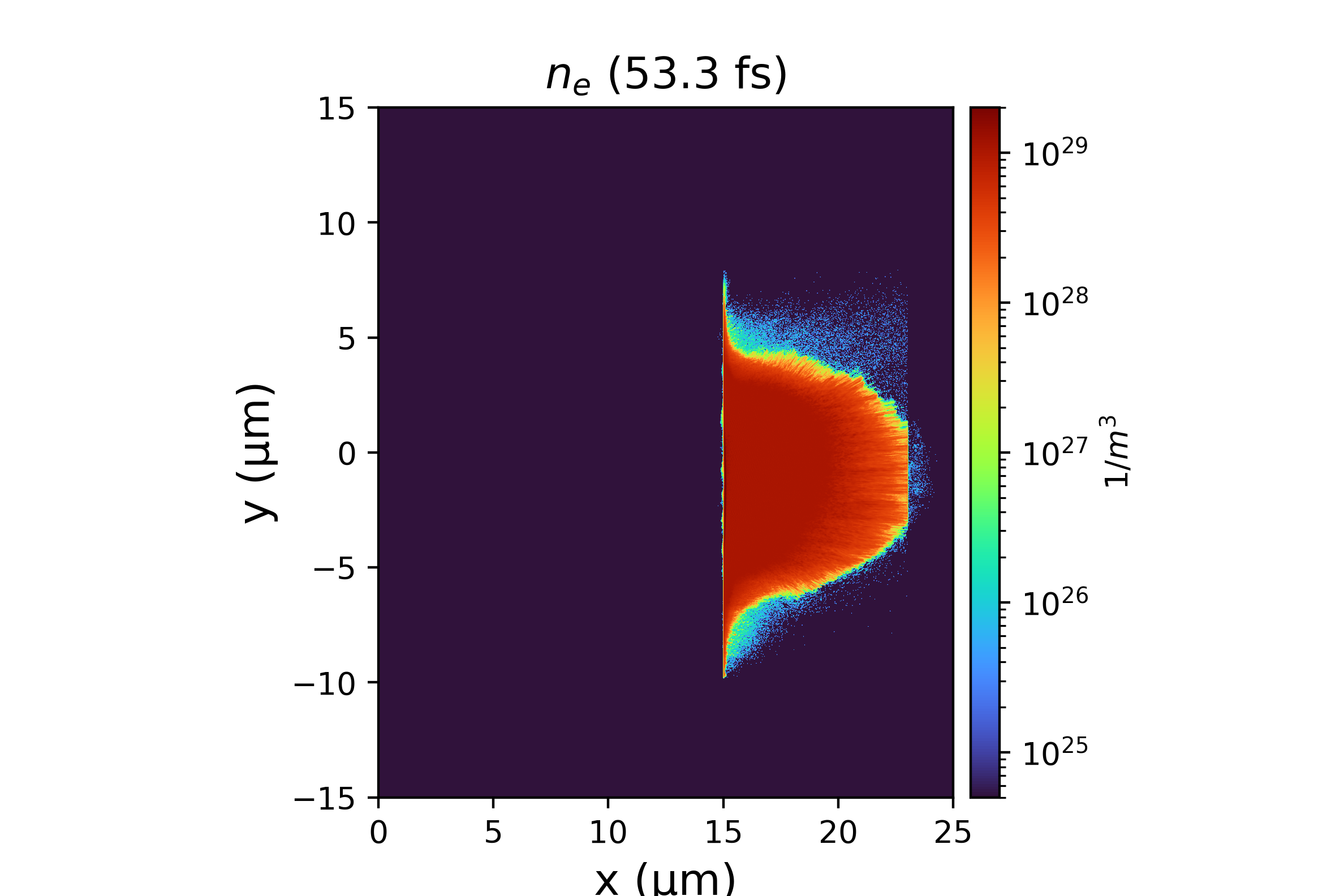 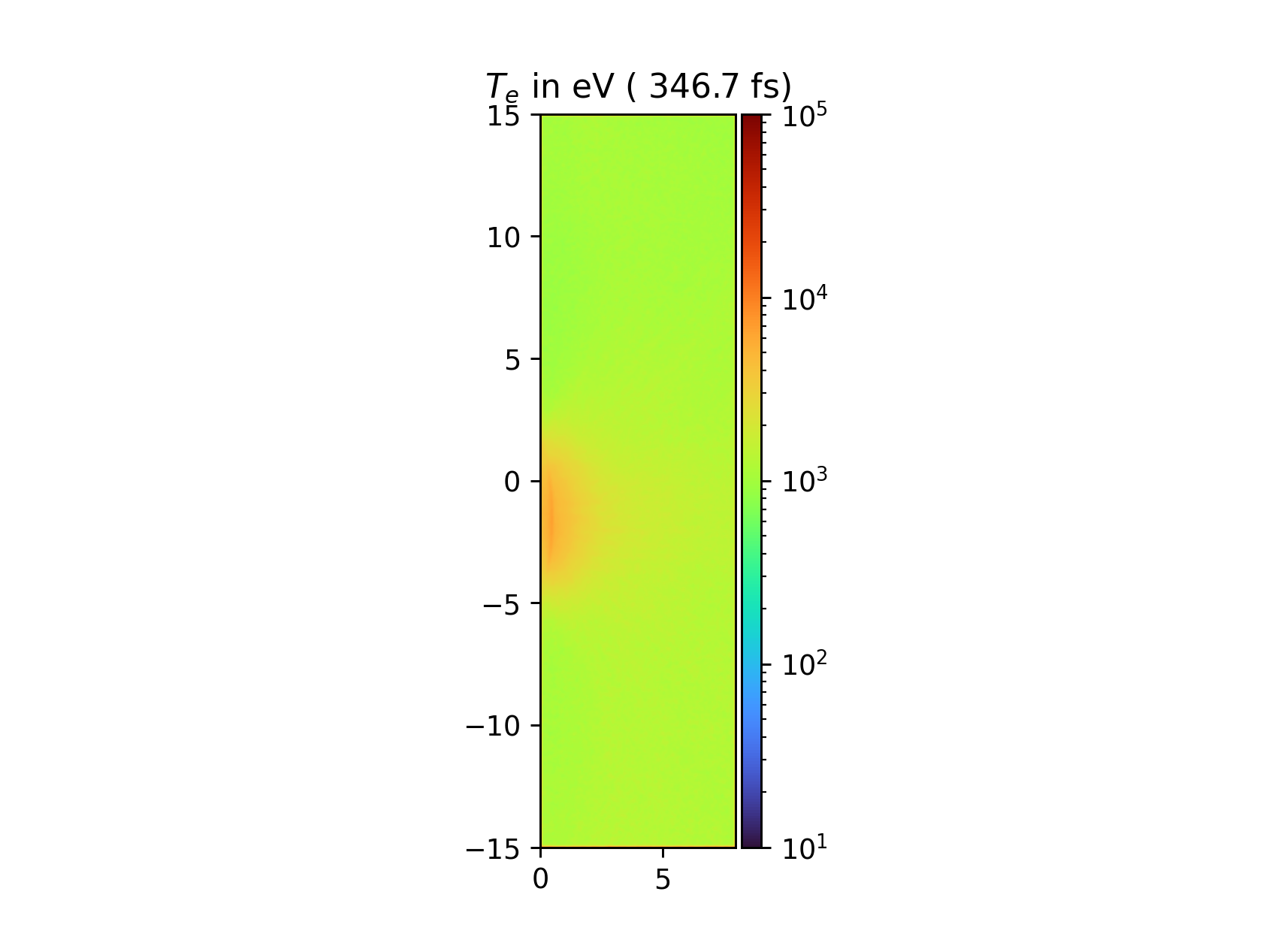 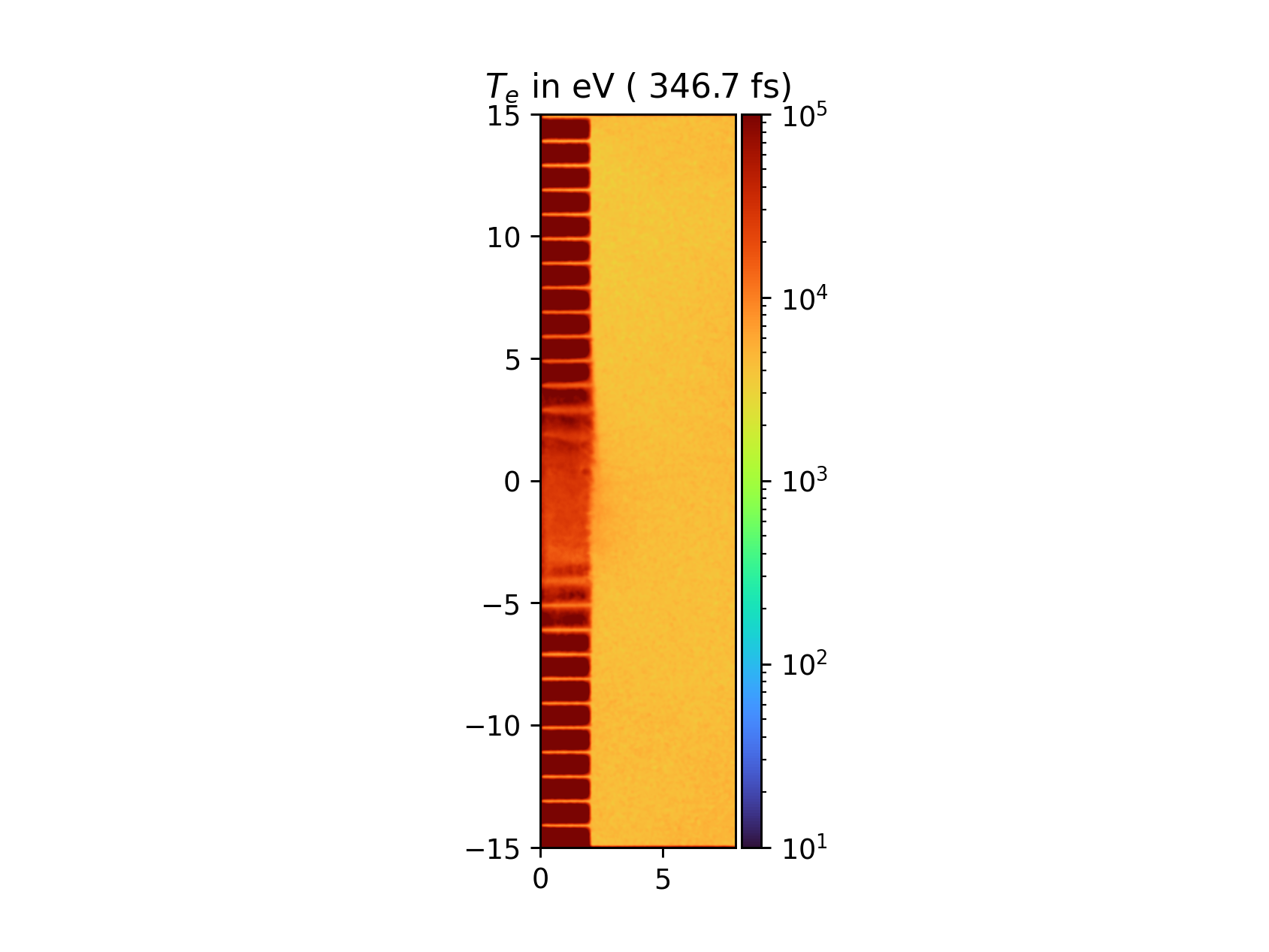 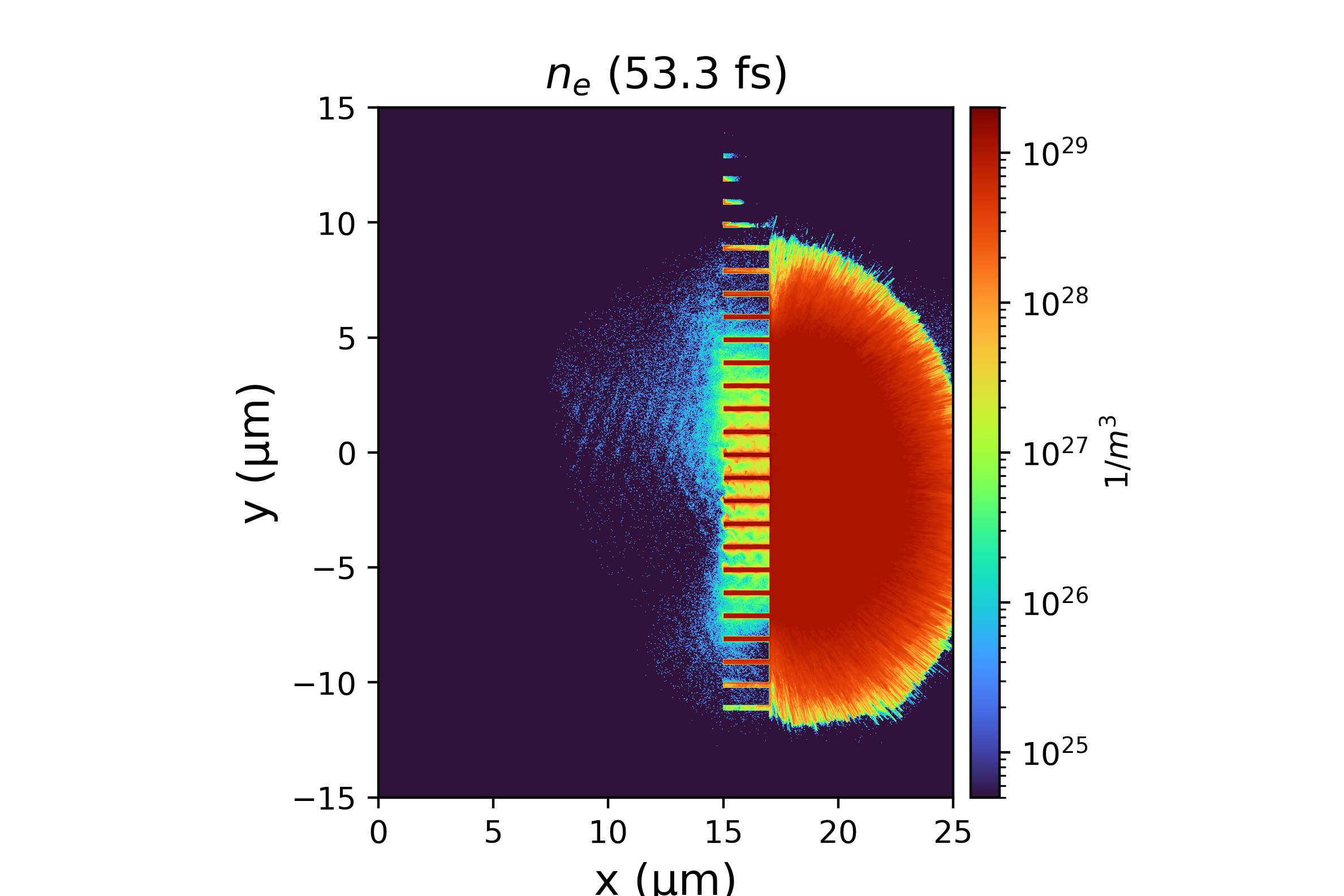 Laser
Laser
Absorption and ionization enhancement from nanowire
14
(Higer absorption efficiency) + (higher electron temperature)
 More collisional ionization from electron-ion collision
Ion charge states of NW target
Ion charge states of flat target
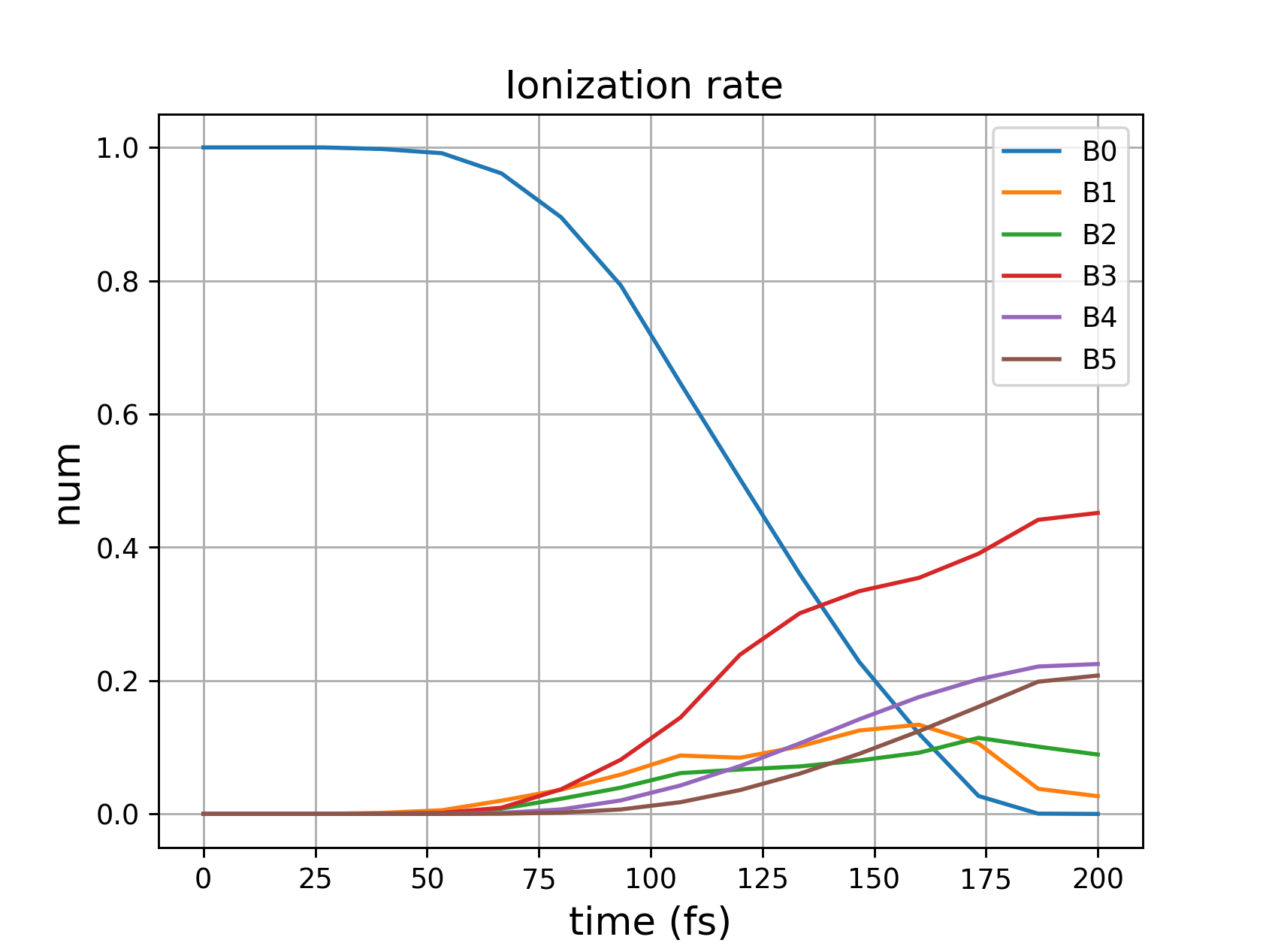 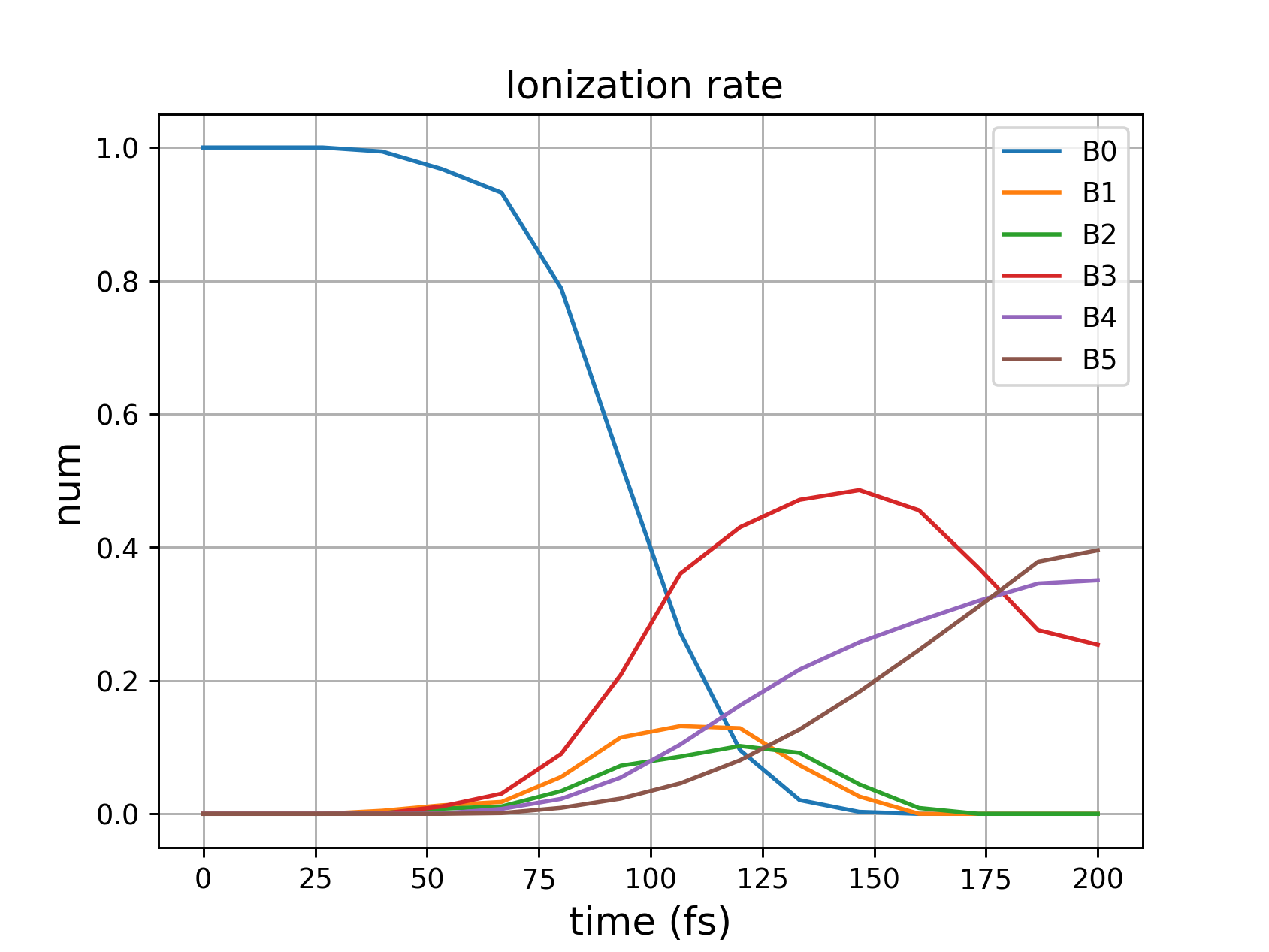 12
12
37
37
62
62
87
87
112
112
137
137
162
162
187
187
Number of ions (a. u.)
Higher ionization rate from Nanowire target
15
Summary
Nanowire (NW) targets can be fabricated from various materials (metals, polymers).
NW targets allow very efficient coupling between ultraintense laser pulse and solid targets.
Efficient energy coupling enables exploration of UHED physics (such as microscale fusion).
The addition of NW structure to boron target may significantly enhance the target heating and fusion probability.
Thank you
16
17
Reference
[1]E. Eftekhari-Zadeh, et. al., "Laser energy absorption and x-ray generation in nanowire arrays irradiated by relativistically intense ultra-high contrast femtosecond laser pulses," Physics of Plasmas, vol. 29, January 2022. 
[2] M. A. Purvis, et. al., "Relativistic plasma nanophotonics for ultrahigh energy density physics," Nat. Photonics, vol. 7, p. 796–800, September 2013.
[3] V. Kaymak, et. al., "Nanoscale Ultradense Z-Pinch Formation from Laser-Irradiated Nanowire Arrays," Physical Review Letters, vol. 117, p. 035004, July 2016. 
[4] A. Curtis, et. al., "Micro-scale fusion in dense relativistic nanowire array plasmas," Nat. Communication, vol. 9, March 2018.
[5] J. J. Rocca, et. al., "Ultra-intense femtosecond laser interactions with aligned nanostructures," Optica, vol. 11, p. 437, March 2024. 
[6] T. Peter and J. Meyer-ter-Vehn, "Energy loss of heavy ions in dense plasma. I. Linear and nonlinear Vlasov theory for the stopping power," Physical Review A, vol. 43, p. 1998–2014, February 1991. 
[7] S. Vallières, et. al., "Enhanced laser-driven proton acceleration using nanowire targets," Scientific Reports, vol. 11, January 2021. 
[8] C. Labaune, et. al., "Fusion reactions initiated by laser-accelerated particle beams in a laser-produced plasma," Nature Communications, vol. 4, October 2013. 
[9] T. D. Arber, et. al., "Contemporary particle-in-cell approach to laser-plasma modelling," Plasma Physics and Controlled Fusion, vol. 57, p. 113001, September 2015.
Fabrication of NW targets
18
Electrodeposition for metallic Nanowires
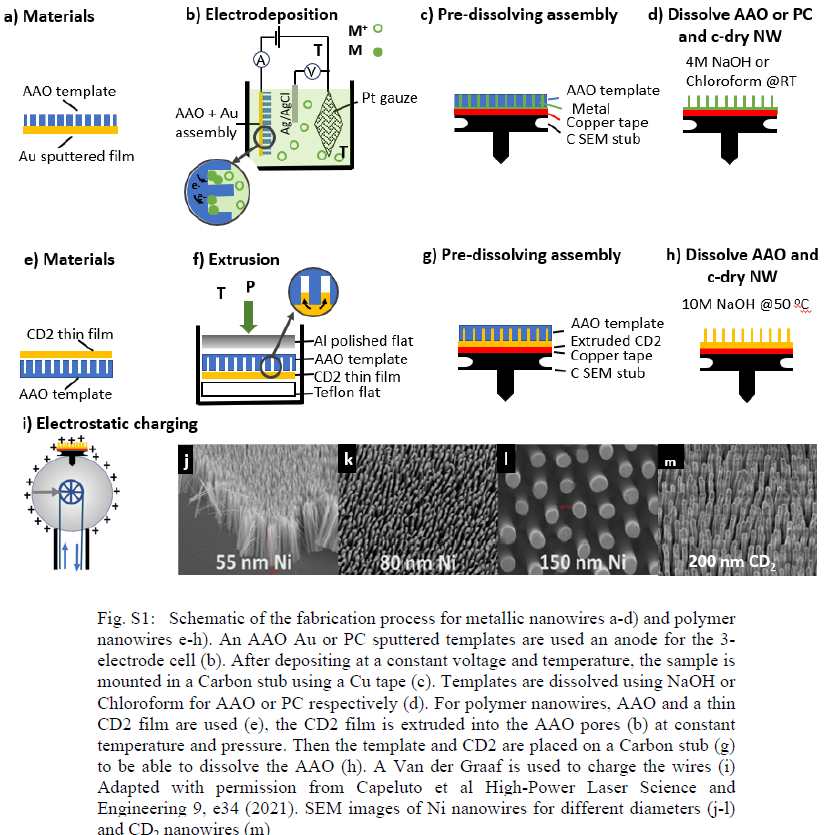 Extrusion method for PE Nanowires
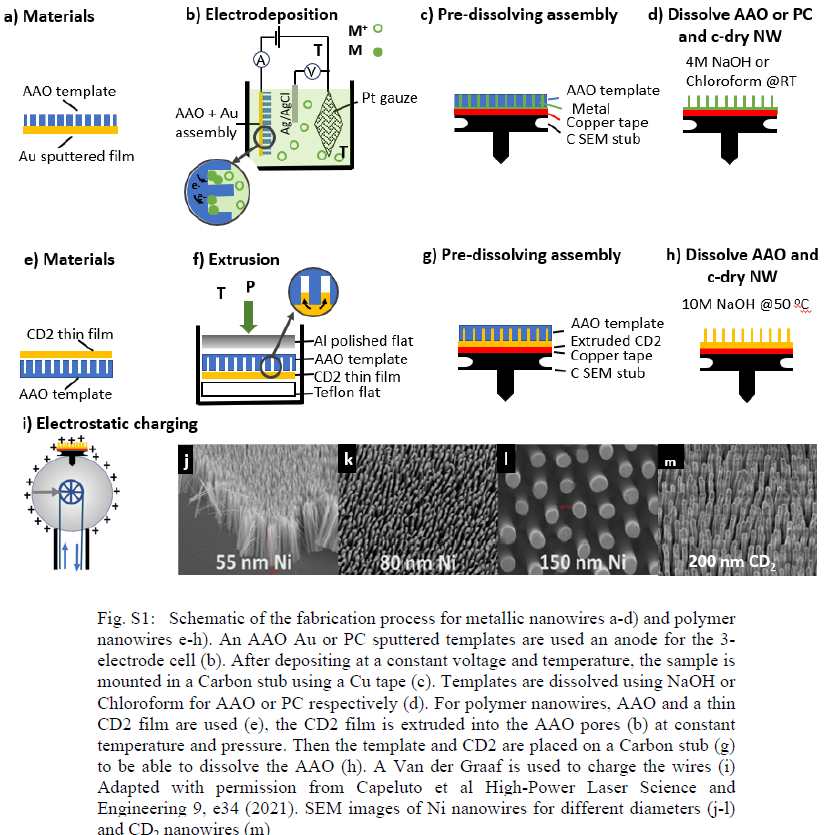 Stopping power of charged particles in plasma
19
(ref.) Chap. 11 of The physics of inertial fusion. S. Atzeni, J. Meyer-ter-Vehn 2004
20
Stopping power reduction by heating
Different approximations
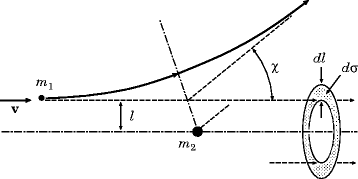 Ion beam
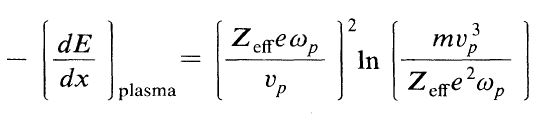 Plasma electron
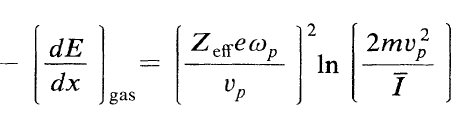 Stopping power of charged particles in plasma
21
148
612
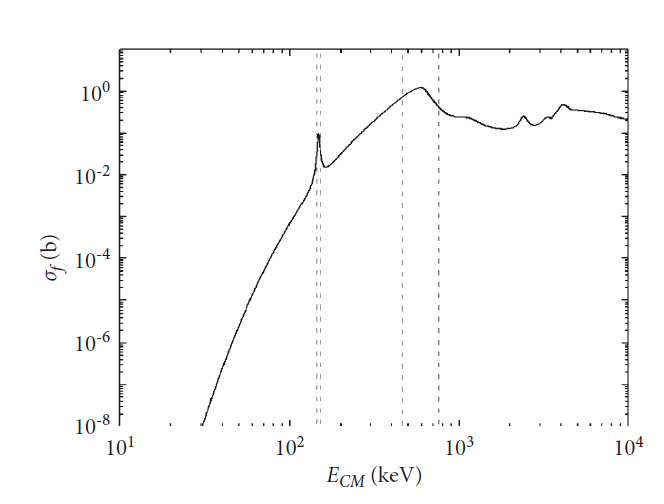 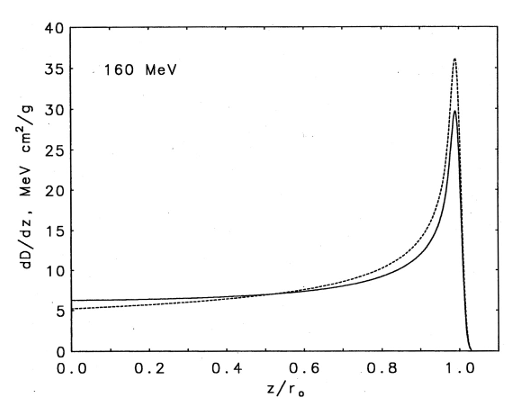 22
Stopping power is derived from the Vlasov-Poisson equations and consider the plasma response is written as the dielectric function. (Classical, collisionless)
*[1] Peter and Meyer-ter-Vehn Phys. Rev. A 43, 2015 (1991)